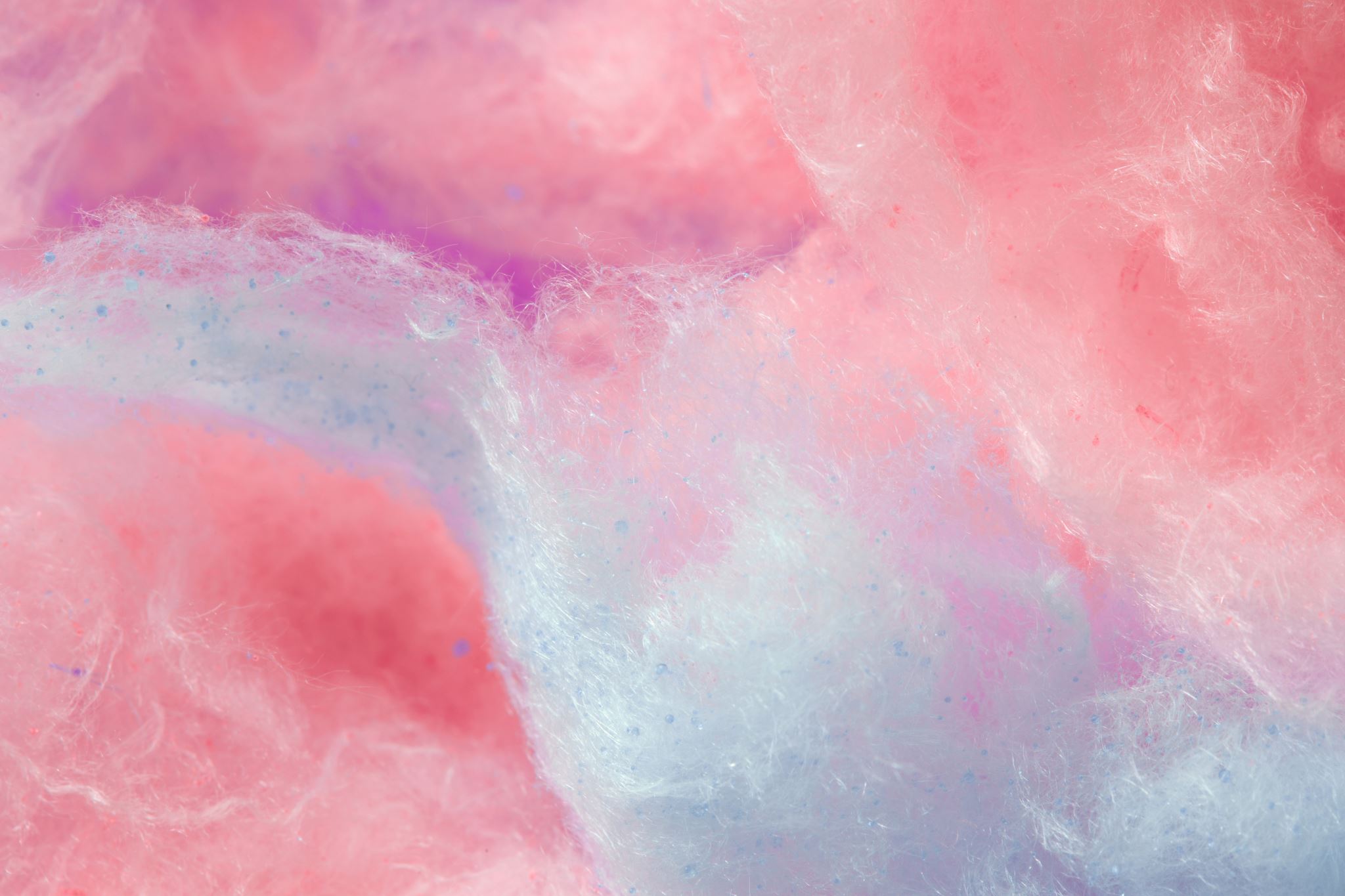 6º
Instrucciones para la tarea
1º Recuerda que la tarea es grupal, debemos escuchar, respetar y comentar todas las opiniones.

2º Debéis hacer todas las actividades de la 1 a la 4, la 5 será para reforzar lo aprendido y la última para demostrarlo.

3º Si en algún momento estáis atascados solo tenéis que preguntar, los profes estamos para eso.

4º Interioriza lo que encuentres en cada actividad, si no el tiempo empleado en esto será un tiempo perdido

5º No es una carrera, en esta tarea tan importante es el viaje como el camino.